Maxim
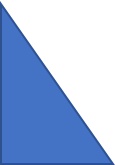